“Evaluasi Kualitas Penggunaan Antibiotik pada Pasien Pneumonia Komunitas di Bangsal Penyakit Dalam RSUP Dr. M. Djamil Padang Dengan Metode Gyssens”
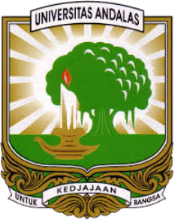 Oleh:
Yelly Oktavia Sari, Surya Dharma, Ade Tri Wela


FAKULTAS FARMASI UNIVERSITAS ANDALAS PADANG - 2019
LATAR BELAKANG
Penggunaan antibiotik meningkat 36% antara tahun 2000 dan 2010 (Van Boeckel, dkk., 2014)
Tim AMRIN diketahui bahwa 84% pasien rawat inap mendapatkan terapi antibiotik
Penggunaan antibiotik merupakan penentu utama dalam resistensi
Kualitas    , dan penggunaan yg tidak rasional
PENGGUNAAN
Berbagai studi  menemukan bahwa sekitar 40-62% antibiotik digunakan secara tidak rasional (Kemenkes RI, 2011)
Penelitian Lestari et al. (2011) di RSUP Dr. M. Djamil Padang, penggunaan antibiotik yang rasional 43,18% dan penggunaan antibiotik  yang tidak rasional sebesar 56,19%
Meluasnya penggunaan antibiotik yang berlebihan dan tidak rasional resistensi antibiotik
RASIONAL
Resistensi antibiotik  menyebabkan kegagalan pengobatan, rawat inap yang berkepanjangan, peningkatan biaya perawatan dan peningkatan angka kematian (French, 2005). 

Data WHO (World Health Organization) (2014) tingginya angka bakteri resisten antibiotik (bakteri Klebsiella pneumonia, Staphylococcus aureus, dan Streptococcus pneumoniae)
Hasil penelitian Lubis (2016) Klebsiella pneumoniae resisten terhadap seftriakson 66,63%, Staphylococcus aureus siprofloksasin 33,3
RESISTENSI
SOLUSI   ???
Penggunaan antibiotik secara rasional (WHO, 2001).
untuk menjamin penggunaan antibiotik rasional
EVALUASI PENGGUNAAN ANTIBIOTIK
Gyssens dkk.  mengembangkan suatu diagram alir untuk mengevaluasi kualitas penggunaan antibiotik seperti: ketepatan indikasi, ketepatan pemilihan berdasarkan efektivitas, toksisitas, harga, spektrum, lama pemberian, dosis, interval, rute pemberian, dan  waktu pemberian.
Berdasarkan laporan WHO tahun 2008

(Riskesdas) 2,1% (2007), 2, 7% (2013)

RSUP M. Djamil Padang2015 (847 2016 (1743)
Pneumonia komunitas
Pneumonia nosokomial
PNEUMONIA
EMPIRIS
ANTIBIOTIK
Pengobatan
RASIONAL
Penelitian evaluasi antibiotik pneumonia
Almasdy, et al. (2013) telah melakukan penelitian di bagian Instalasi Rawat Inap Ilmu Kesehatan Anak dan didapatkan hasil bahwa terdapat ketidaktepatan dosis pada penggunaan kloramfenikol sebesar 4,65% dan gentamisin sebesar 16,66%, ketidaktepatan lama pemberian ditemukan pada amoksisilin 30,95%, kloramfenikol 6,98%, ampisilin 18,92%, gentamisin 22,22% dan sefotaksim 50%. Adanya duplikasi terapi (2,52%), serta adanya interaksi farmakokinetik (45,54%) dan interaksi farmakodinamik (53,16%)
Pada penelitian Marsono (2015) 82,35% penggunaan antibiotik tidak rasional, dengan rincian: 50,98% kategori IVA, 23,53% kategori IVB, 5,88% kategori IVC, 1,96% kategori IVD, 17,65% kategori  (rasional 0)
Berdasarkan uraian di atas  maka perlu dilakukan evaluasi kualitas panggunaan antibiotik pada pasien pneumonia komunitas rawat inap di Bangsal Penyakit Dalam RSUP Dr. M. Djamil Padang, agar antibiotik dapat digunakan secara tepat dan efektif
RUMUSAN MASALAH
Bagaimana pola penggunaan antibiotik pada pasien pneumonia komunitas di Bangsal Penyakit Dalam RSUP Dr. M. Djamil Padang?
Bagaimana kualitas  penggunaan  antibiotik pada pasien pneumonia komunitas di Bangsal Penyakit Dalam RSUP Dr. M. Djamil Padang?
Bagaimana hubungan kerasionalan penggunaan antibiotik dengan outcome klinis pasien?
TUJUAN PENELITIAN
Mengetahui pola penggunaan antibiotik pasien pneumonia komunitas di bangsal penyakit dalam RSUP Dr. M. Djamil Padang
Mengetahui kualitas penggunaan antibiotik pada pasien pneumonia komunitas di bangsal penyakit dalam RSUP Dr. M. Djamil Padang 
Mengetahui hubungan kerasionalan penggunaan antibiotik dengan outcome klinis pasien
PELAKSANAAN PENELITIAN
penelitian deskriptif, pengambilan data retrospektif
Metode Penelitian
dari rekam medik pasien pneumonia komunitas
Sumber data
seluruh pasien pneumonia komunitas di bangsal penyakit dalam RSUP M. Djamil Padang periode Januari-Desember 2016
Populasi
populasi yang memenuhi kriteria inklusi dan ekslusi
Sampel
Teknik pengambilan data
Berdasarkan teknik purpose sampling, yaitu mengambil sampel sesuai dengan kriteria inklusi
Skema
Rekam medik yang memenuhi kriteria inklusi
Parameter Kriterian Gyssens 
- ketepatan indikasi
- ketepatan pemilihan berdasarkan   efektivitas
- toksisitas
- harga
- lama pemberian
- dosis
- interval
- rute pemberian
- waktu pemberian
Evaluasi kualitas penggunaan antibiotik
Rasional (kategori 0)
Tidak rasional (kategori I-IV)
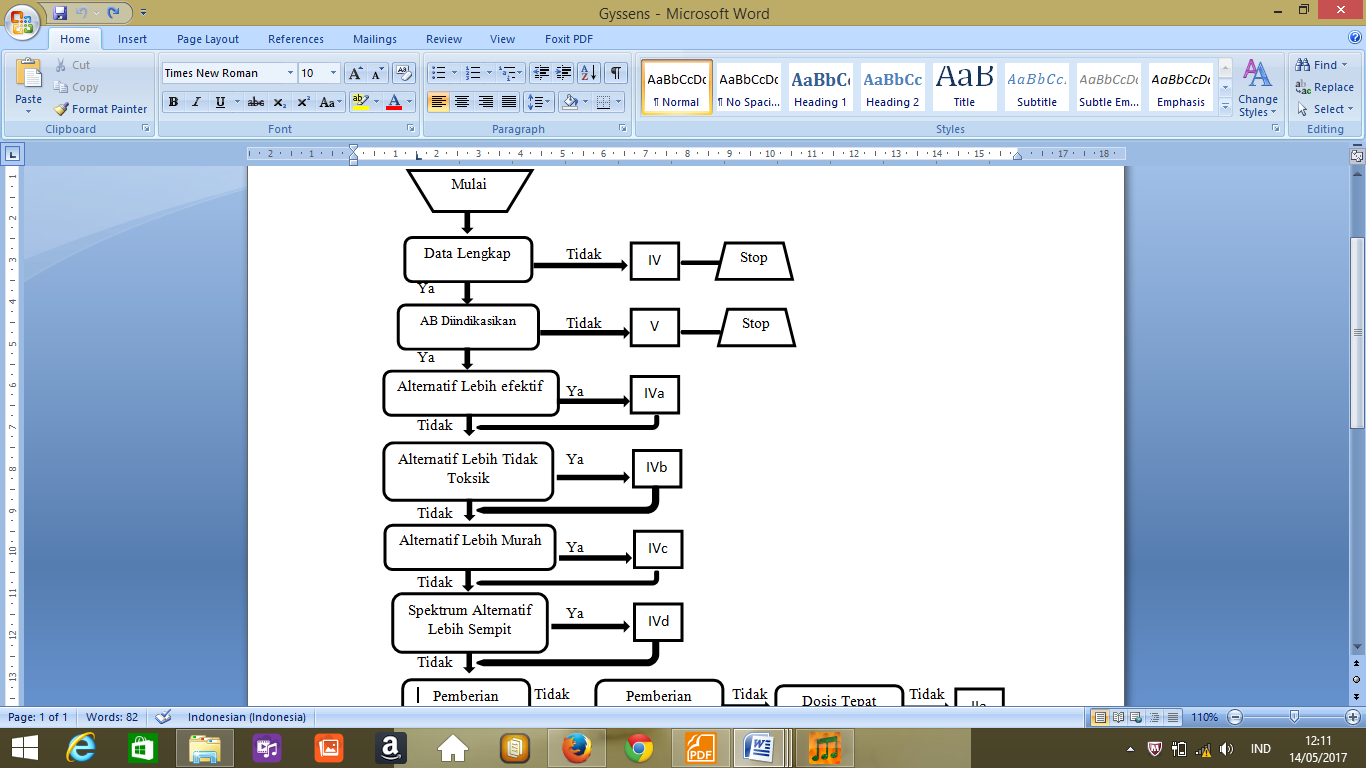 VI
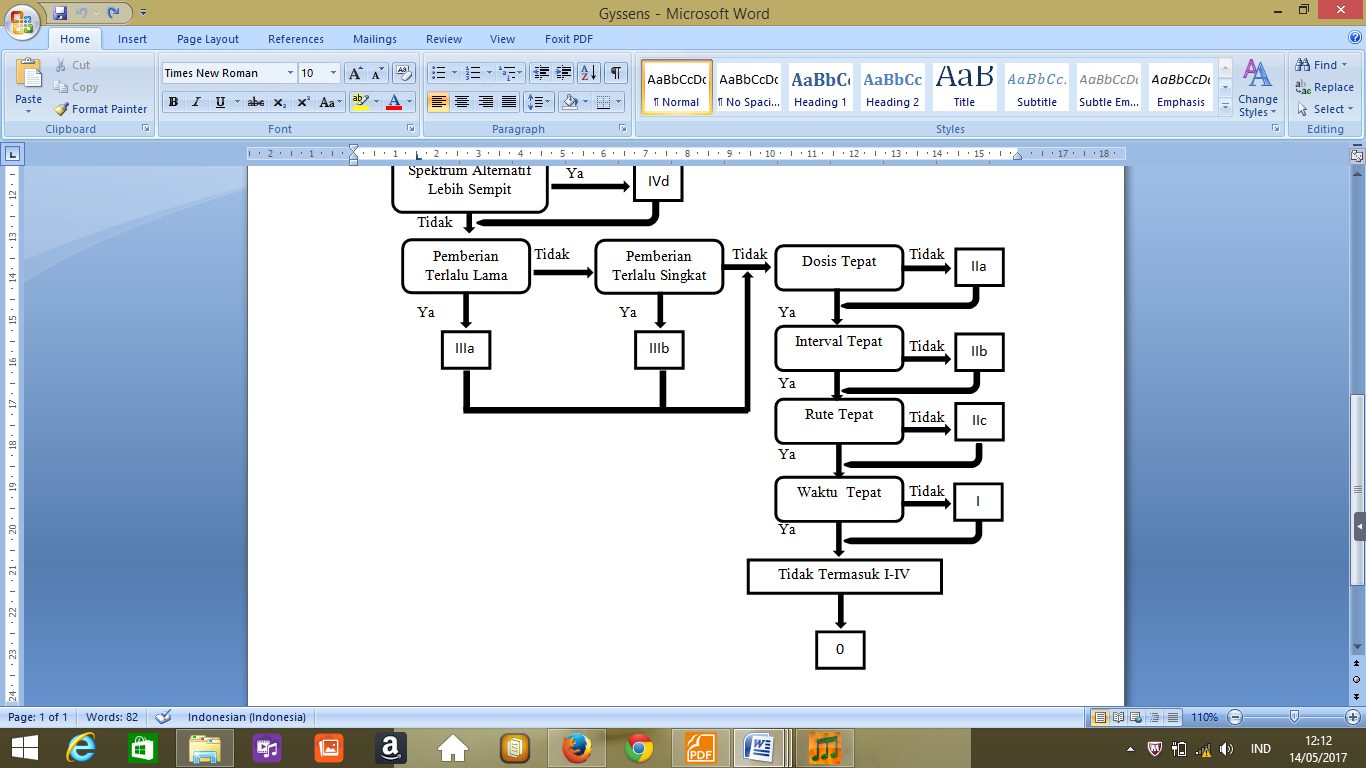 HASIL PENELITIAN
Karakteristik subyek penelitian
Lanj.
Pola penggunaan antibiotik
Lanj.
Kualitas penggunaan antibiotik
Analisis uji chi square
Kesimpulan
Pola penggunaan antibiotik pada pasien pneumonia komunitas adalah sefoperazon (43,6%), seftriakson (32,6%), seftazidim (0,7%), sefotaksim (0,7%), sefiksim (0,7%), azitromisin (24,6%), levofloksasin (3,0%), siprofloksasin (3,0%), dan meropenem (1,5%)

Pola penggunaan antibiotik pada pasien pneumonia komunitas adalah sefoperazon (43,6%), seftriakson (32,6%), seftazidim (0,7%), sefotaksim (0,7%), sefiksim (0,7%), azitromisin (24,6%), levofloksasin (3,0%), siprofloksasin (3,0%), dan meropenem (1,5%)

Tidak terdapat adanya hubungan yang signifikan antara ketepatan penggunaan antibiotik dengan outcome klinis pasien pneumonia komunitas di Bangsal Penyakit Dalam RSUP Dr. M. Djamil Padang.
TERIMA KASIH